DGR ICCP Requirements





7/18/2020
DGR ICCP Requirements
Background
Example: “Physically” In The Field
Example: How It Gets Modeled
Example: “Known” Telemetry
Example: “Troublemaking” Telemetry
Example: “Ideal” Telemetry Layout
Example: What if no Load Telemetry?
Q/A
2
Background
There is currently 10 DGRs in the 
     Network Operations Model
Multiple TSPs have reached out
     to ERCOT in regards clarification on
     Telemetry is required by the TSP.
ERCOT Operations personnel been told
     one thing but Modeling told another.
Transmission Network
Stuff
DGR
Distribution Network
3
Example: “Physically” In The Field
+
+
+
+
-
-
-
-
TSP Station
Transmission Network
DESR Station
Inv1
138 kV
34.5 kV
XF138 kV/34.5 kV
Inv2
XF34.5 kV/.55 kV
Inv3
34.5 kV
Line
Inv4
Feeders (to load)
4
Example: How It Gets Modeled
+
+
+
+
-
-
-
-
TSP Station
Transmission Network
DESR Station
Inv1
138 kV
34.5 kV
XF138 kV/34.5 kV
Inv2
DGR
XF34.5 kV/.55 kV
Inv3
34.5 kV
Line
Inv4
CIMLOAD
Feeders (to load)
5
Example: “Known” Telemetry
+
+
+
+
-
-
-
-
TSP Station
MW and MVAR Telemetry
Transmission Network
DESR Station
MW and MVAR Telemetry
Inv1
138 kV
34.5 kV
XF138 kV/34.5 kV
Inv2
DGR
XF34.5 kV/.55 kV
Inv3
34.5 kV
Line
Inv4
CIMLOAD
Feeders (to load)
6
Example: “Troublemaking” Telemetry
+
+
+
+
-
-
-
-
TSP Station
Transmission Network
DESR Station
Inv1
138 kV
34.5 kV
XF138 kV/34.5 kV
Inv2
???
DGR
XF34.5 kV/.55 kV
Inv3
34.5 kV
Line
Inv4
CIMLOAD
Feeders (to load)
7
Example: “Troublemaking” Telemetry, Con’t
ERCOT has no clear indication of what is
     available.

Some TSPs mapping the same points from
     the low side of the transformer.

Some TSPs mapping DGR telemetry.
TSP Station
Transmission Network
138 kV
XF138 kV/34.5 kV
???
34.5 kV
CIMLOAD
8
Example: “Ideal” Telemetry Mapping
DESR end of the Line MW and MVAR telemetry
TSP Station
Low side of XFMR MW and MVAR telemetry.
Transmission Network
DESR Station
138 kV
34.5 kV
XF138 kV/34.5 kV
CIM Load MW and MVAR telemetry of all non DGR feeders
DGR
34.5 kV
Line
CIMLOAD
TSP end of the Line MW and MVAR telemetry
9
Example: “Ideal” Telemetry Mapping, Con’t
Gives the best visibility to ERCOT.
“Should” provide less amount of error in the State Estimator.
TSP Station
9 MW
Transmission Network
DESR Station
138 kV
20 MW
34.5 kV
XF138 kV/34.5 kV
DGR
34.5 kV
Line
CIMLOAD
11 MW
9 MW
Telemetry
10
Example: What if no Load Telemetry?
DESR end of the Line MW and MVAR telemetry
TSP Station
Low side of XFMR MW and MVAR telemetry.
Transmission Network
DESR Station
138 kV
34.5 kV
XF138 kV/34.5 kV
DGR
34.5 kV
Line
CIMLOAD
TSP end of the Line MW and MVAR telemetry
11
Example: What if no Load Telemetry?, Con’t
State Estimator should be able to calculate the load.
TSP Station
9 MW
Transmission Network
DESR Station
138 kV
20 MW
34.5 kV
XF138 kV/34.5 kV
DGR
34.5 kV
Line
CIMLOAD
11 MW
9 MW
Telemetry
State Estimator Estimation
12
Q & A
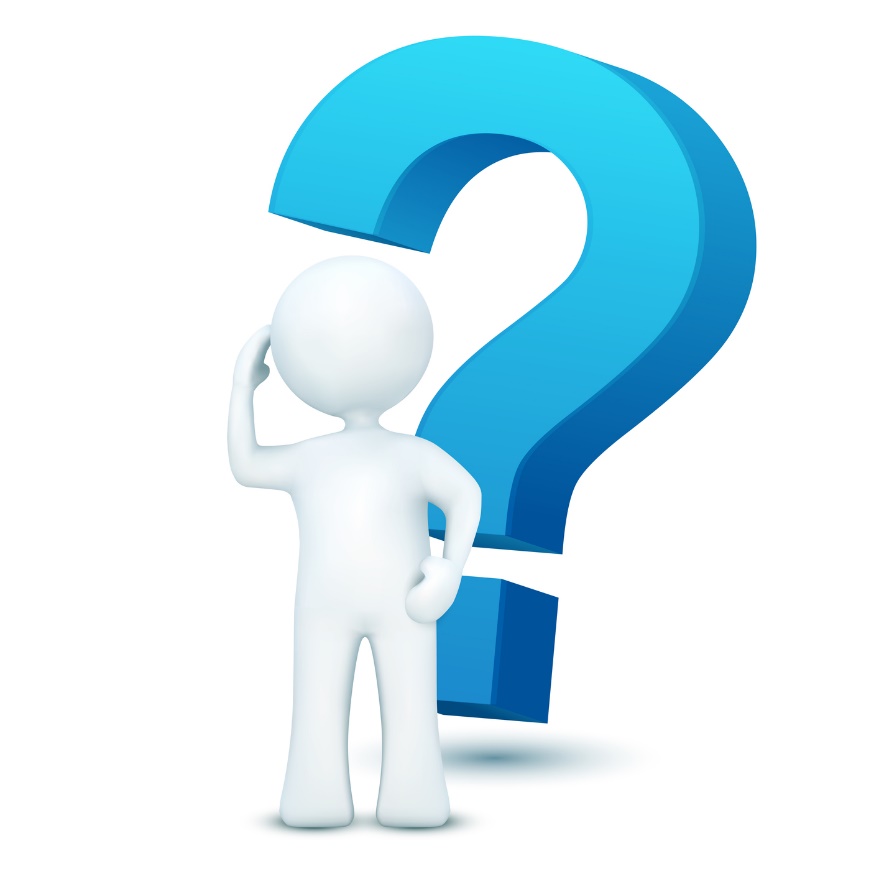 QUESTIONS?
13